LS Central for pharmacies
Building the future of pharmacy
Einar Pall Gudlaugssoneinargu@lsretail.com
LS Central for pharmacies ǀ 1.150 stores in Scandinavia
550+ stores in Sweden with Kronans
Kronans and AG now merging as the third biggest pharmacy chain in Sweden
A large eCom footprint, with shipping directly from the warehouse to the customer's home
600+ stores in Norway
NMD (Vitus & Ditt brands) now fully rolled out
AHN (Boots) now fully rolled out
Both with a mix of own and franchise pharmacies
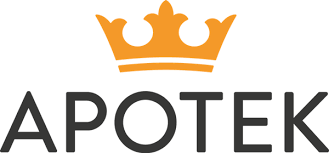 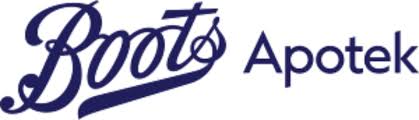 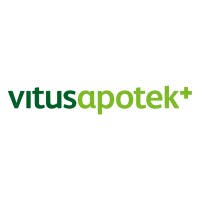 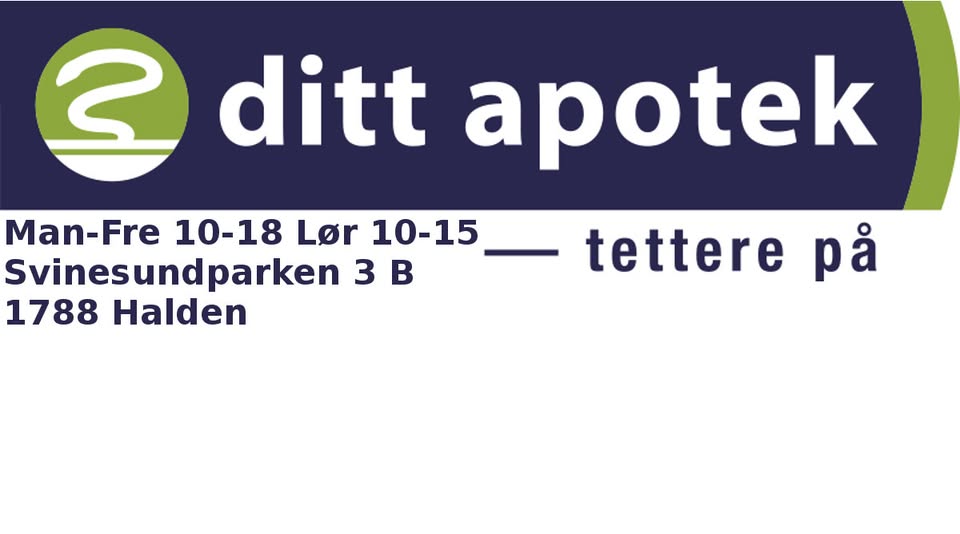 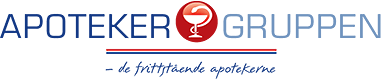 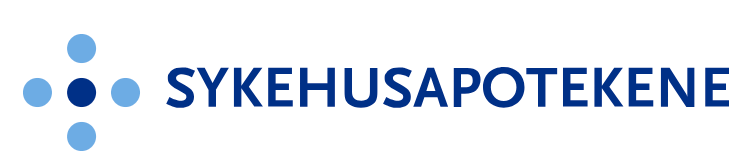 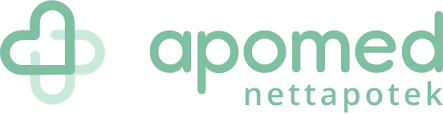 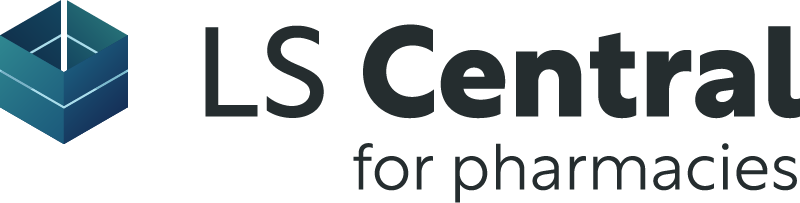 Global availability with SaaS
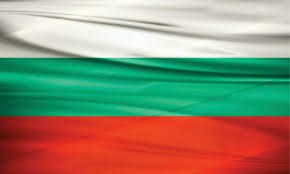 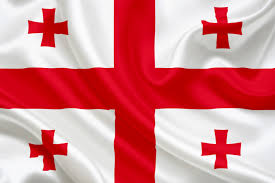 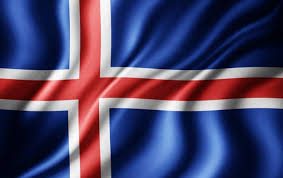 Now present in 7 countries
Bulgaria
Georgia
Iceland
Norway
Sweden
Trinidad and Tobago
UK


(alphabetical order)
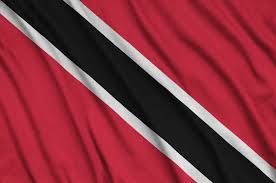 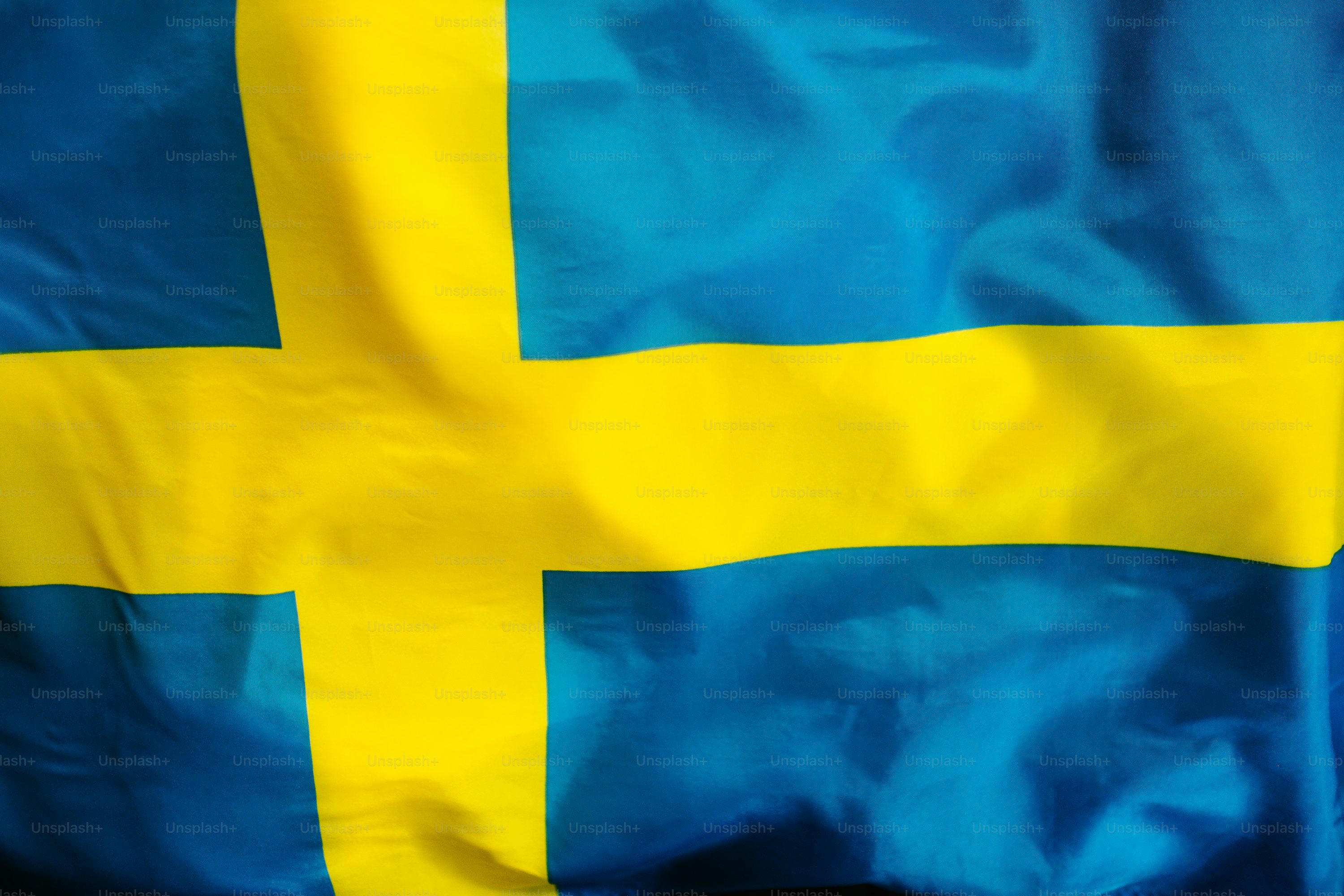 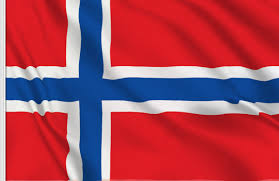 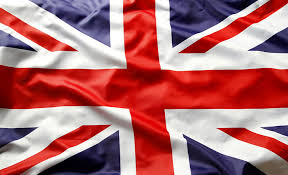 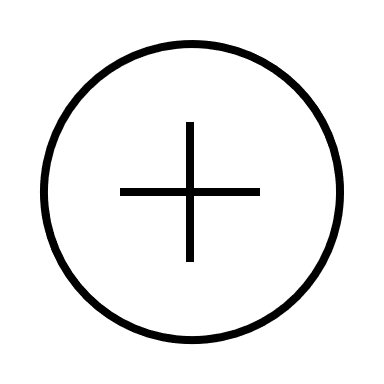 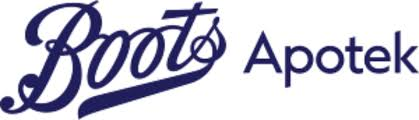 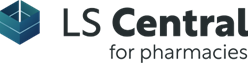 “The main benefit for us is that all information is now the same across stores, and we can control and manage it centrally. 
Once the rollout is complete, we will fully integrate the entire omnichannel ecosystem, including our e-commerce platform. 
This will also enable us to implement initiatives like Click & Collect and self-checkout across the chain and manage everything from within LS Central”
Svein FaksvaagRetail Director
150 pharmacies across Norway
6 months from kick-off to a live pilot store
14* months from kick-off to completing roll-out (*paused roll-out for 1 month during December) 
Various integrations 
Including SAP, Relex and Voyado
Additional 28 franchise pharmacies
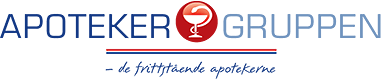 https://www.lsretail.com/customers/boots
A part of the LS Central ecosystem
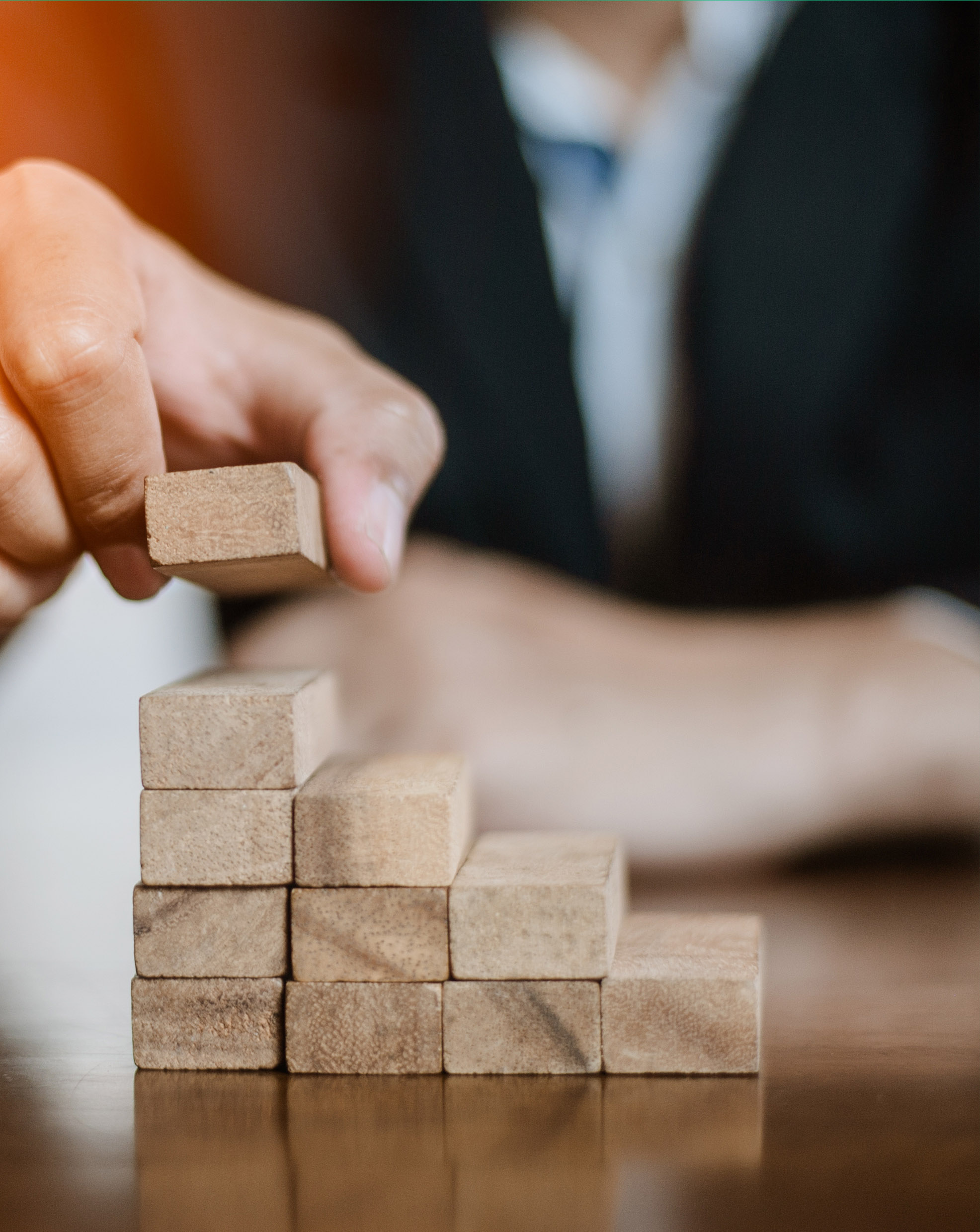 LS Central for pharmacies is a fully integrated part of the LS Central ecosystem
One base for the world
Country localizations for ePrescriptions and integrations to each countries National Health Administration or Insurance Companies
Easy to extend and customize for any eventuality
Customer Integrations
Country 
Localization
LS Centralfor pharmacies
LS Central
MS Dynamics 365 Business Central
LS Central for pharmacies Light (W1)
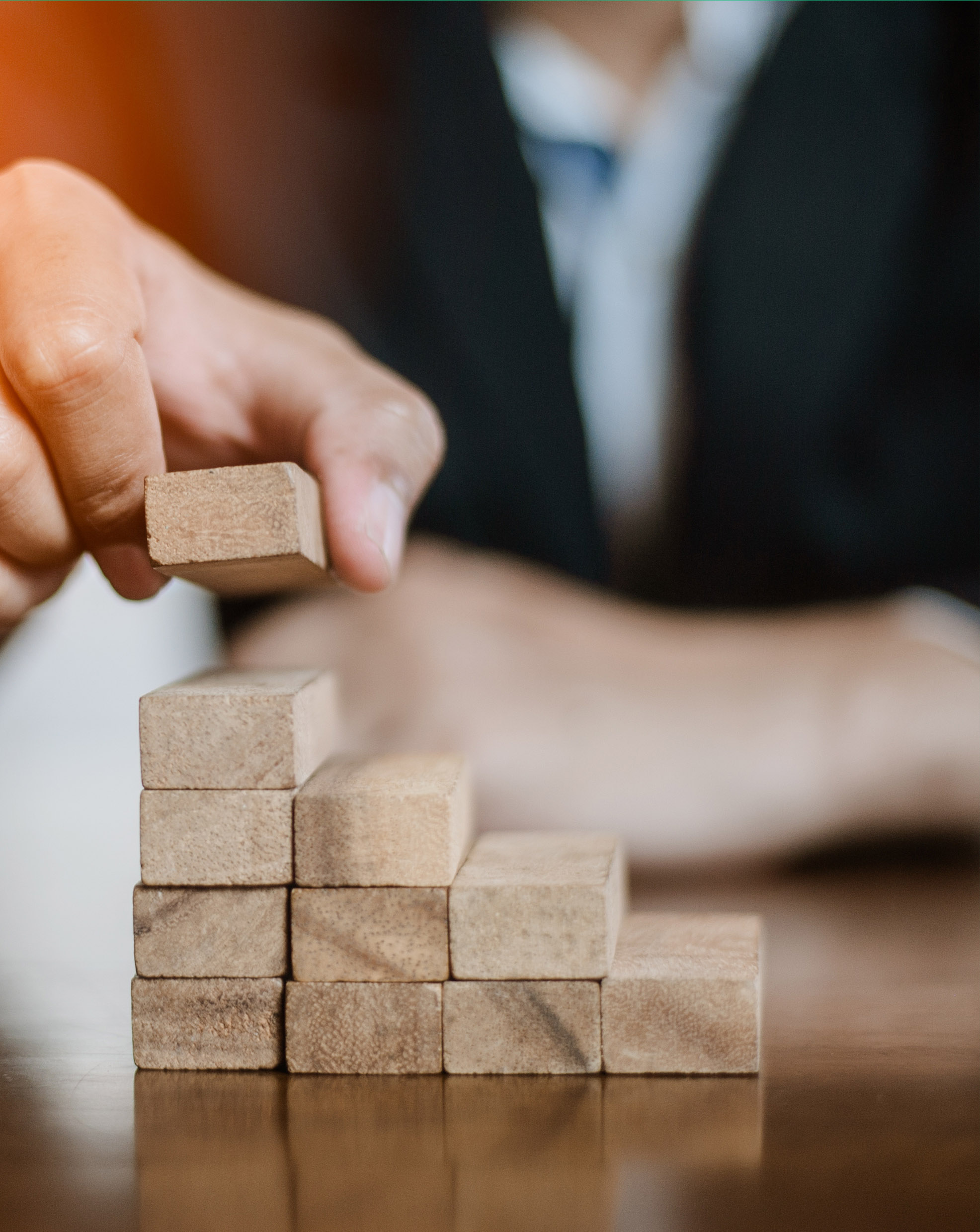 Full featured pharmacy dispensing solution ready for use or extensions!
Customer Integrations
Already available in SaaS!
Country 
Localisation
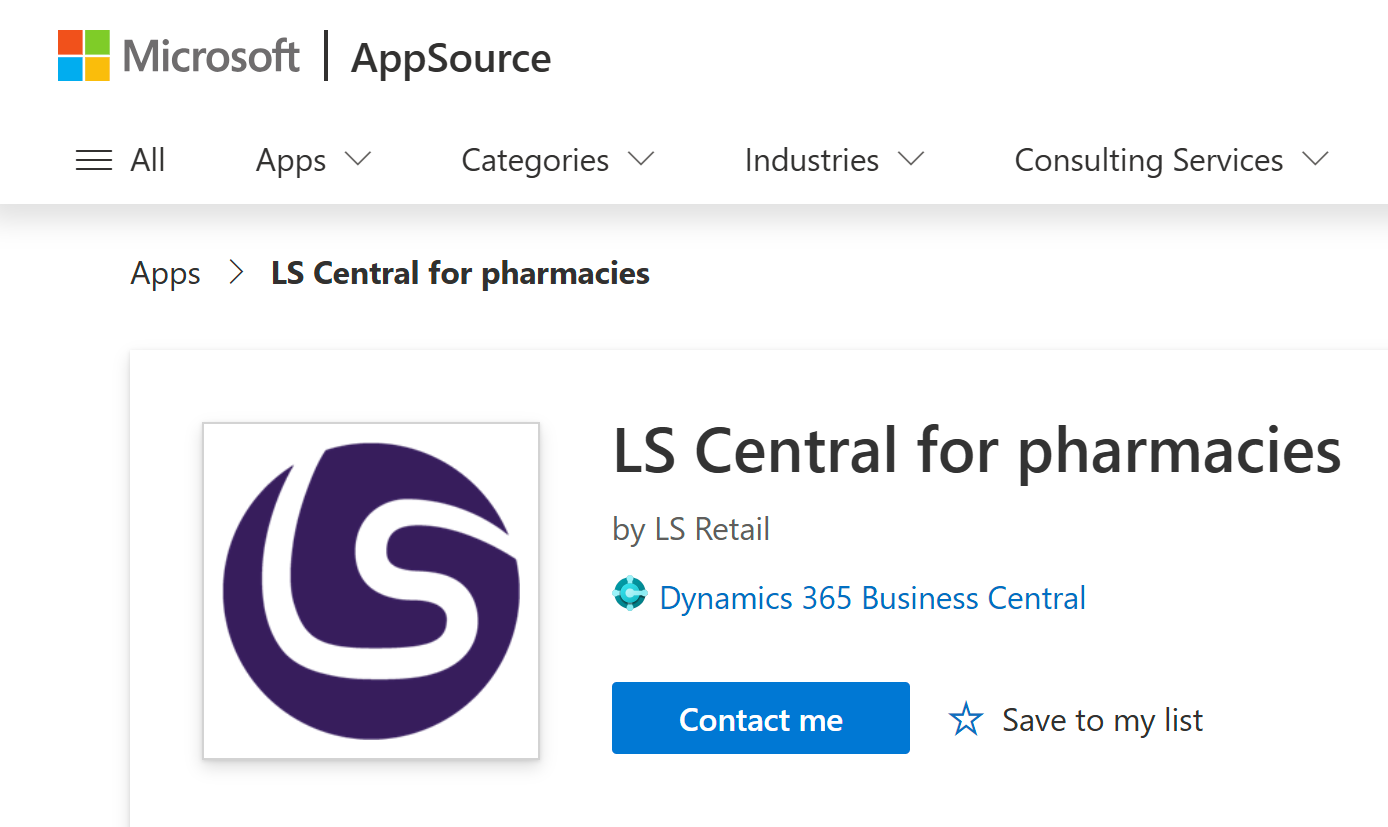 LS Centralfor pharmacies
LS Central
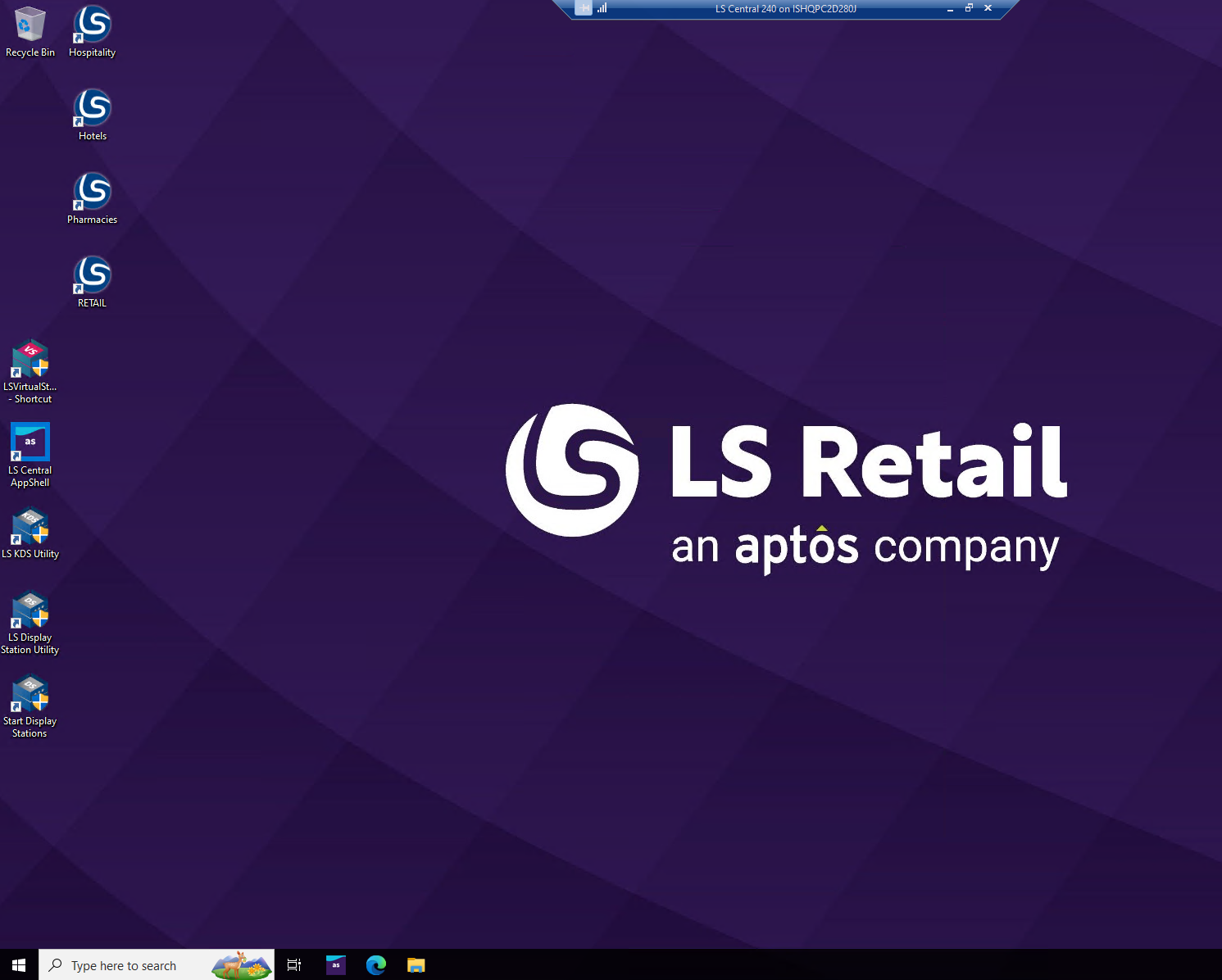 MS Dynamics 365 Business Central
Try it in our LS Retail Virtual Machines!
LS Central for pharmacies modular design
Head Office
Back Office
Front Office
LS Retail Developed or Enhanced Functionality
Microsoft 
Business Central Functionality
Core ERP
Supply Chain /Logistics Mgmt
Commercial
Front-End Operations
Inventory Mgmt
Pricing/Promotions
Channel-Specific
Omnichannel
Finance
Supplier Mgmt
Personalisation
In-Pharmacy
Loyalty Program
POS
Accounting
StorePerformance
Demand Forecasting
Sales Analytics
Cross channel returns
Staff Management
Retail
Retail
Human Resources
Range Planning
Merchandising
Prescription handling
Unified view of stock
Product Recommendations
Warehouse Mgmt
e-commerce
Prescription handling
Online Store Mgmt
Single customer database
Pharmacy
Pharmacy
Customer identification
Online User Interface
Specific medication stock handling
Medication search category
Medication master data
Prescription dispensing
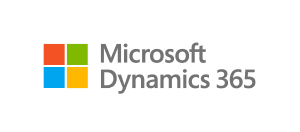 A modular unified platform that holds all data providing “single view of the world”
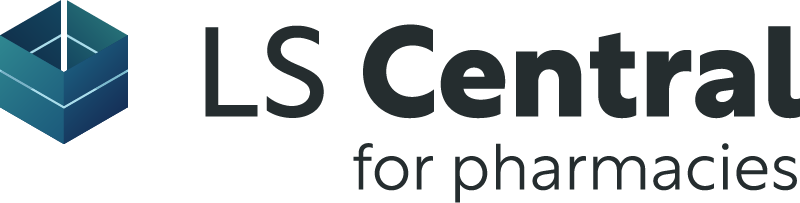 Our Big, Hairy, Audacious Goal for 2025!
CATCH UP WITH THE LS CENTRAL DEVELOPMENT
How are we going to do that?
Creating the right team structure and processes to support growth
Focus on quality by refactoring our products
Customer-centric approach with a continuous product improvement plan driven by our User Forums
The right team structure and processes
LS Retail’s Pharmacy Development Team changes
Regional laws and regulation compliance
Support for current regions and future growth
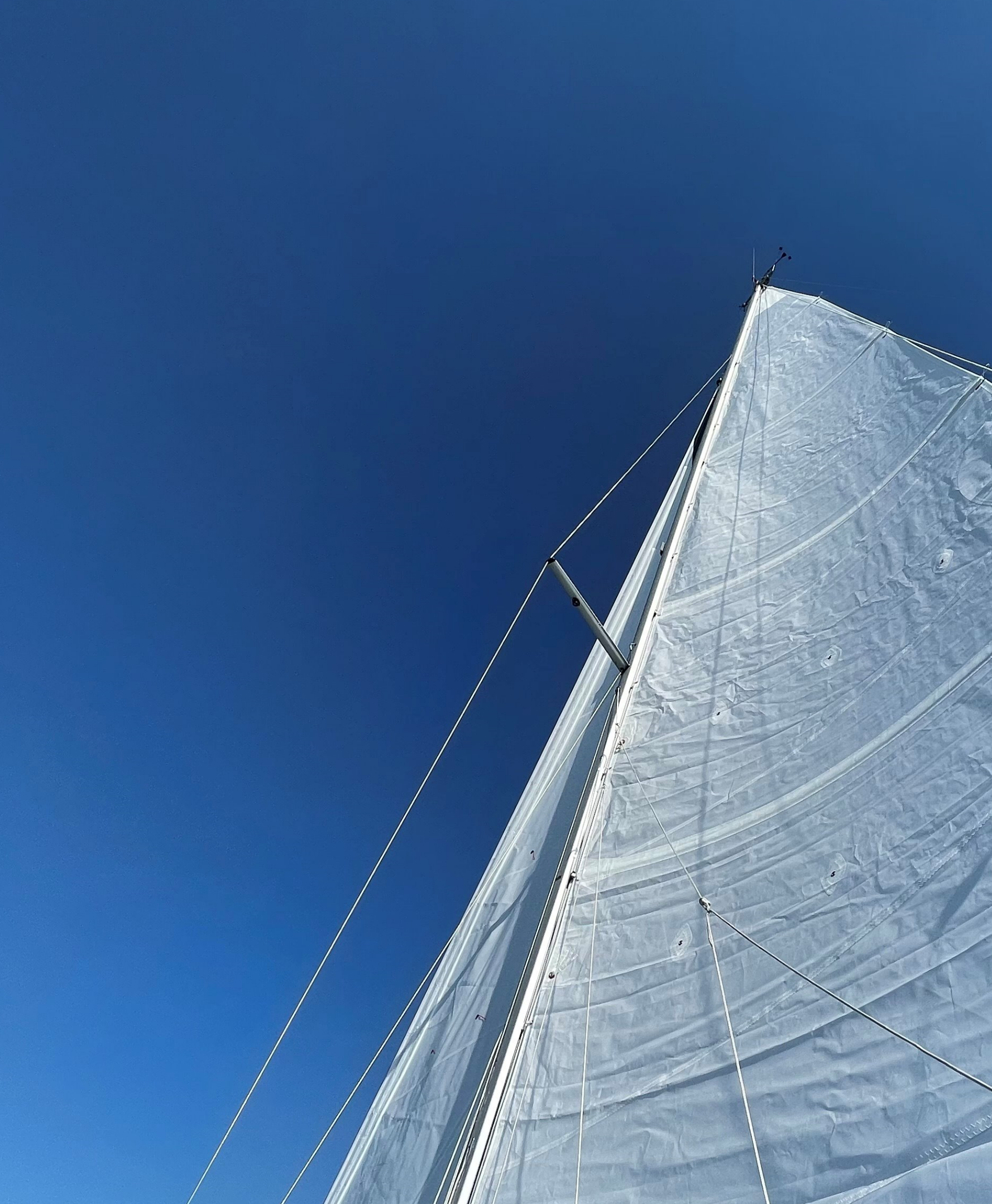 “Coming together is the beginning.   Keeping together is progress. 
  Working together is success.”
 - Henry Ford
Product Director
Product Lead
Product Lead
Quality Lead
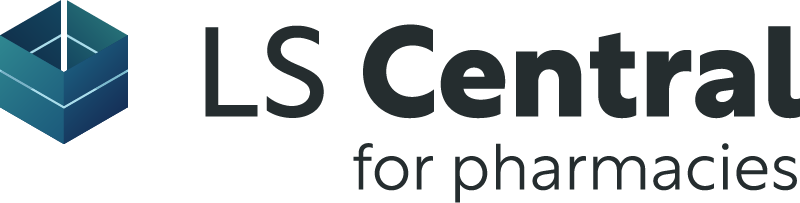 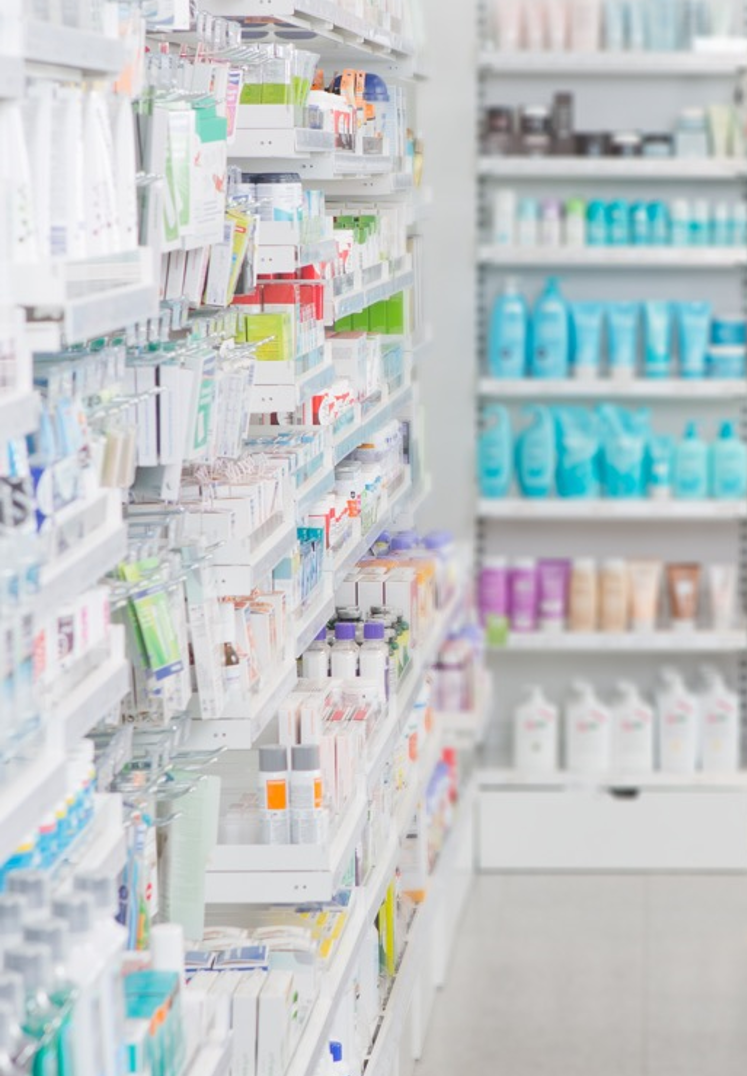 Focus on Quality
Extensive code refactoring
6.000+ Autotests in W1
Released for BC26

Localizations refactored and uprated
Norway – Q3 2025
Iceland  – Q4 2025
Sweden – Q4 2025

Ready for our global partners to create their own integrations
GitHub contributions from partners in Q3 2025
Continuous Product Improvement Plan
Customer-centric approach with a continuous product improvement plan
Driven by our User Forums
Emphasis on improvements towards: 
Pharma Expedition Flow 
In-Store Operations
Adoptability
Mapping out possible benefits of introducing AI into workflows
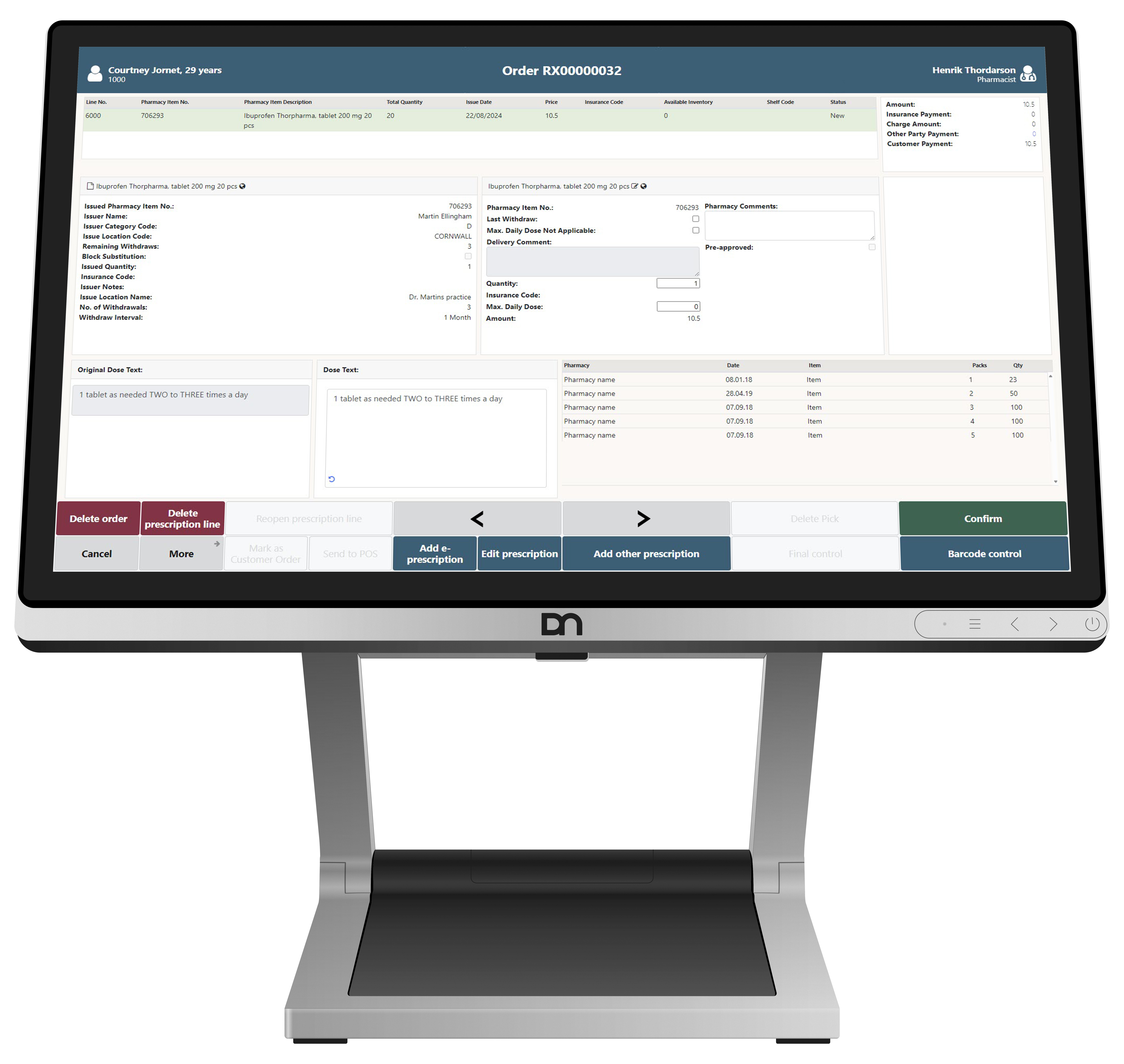 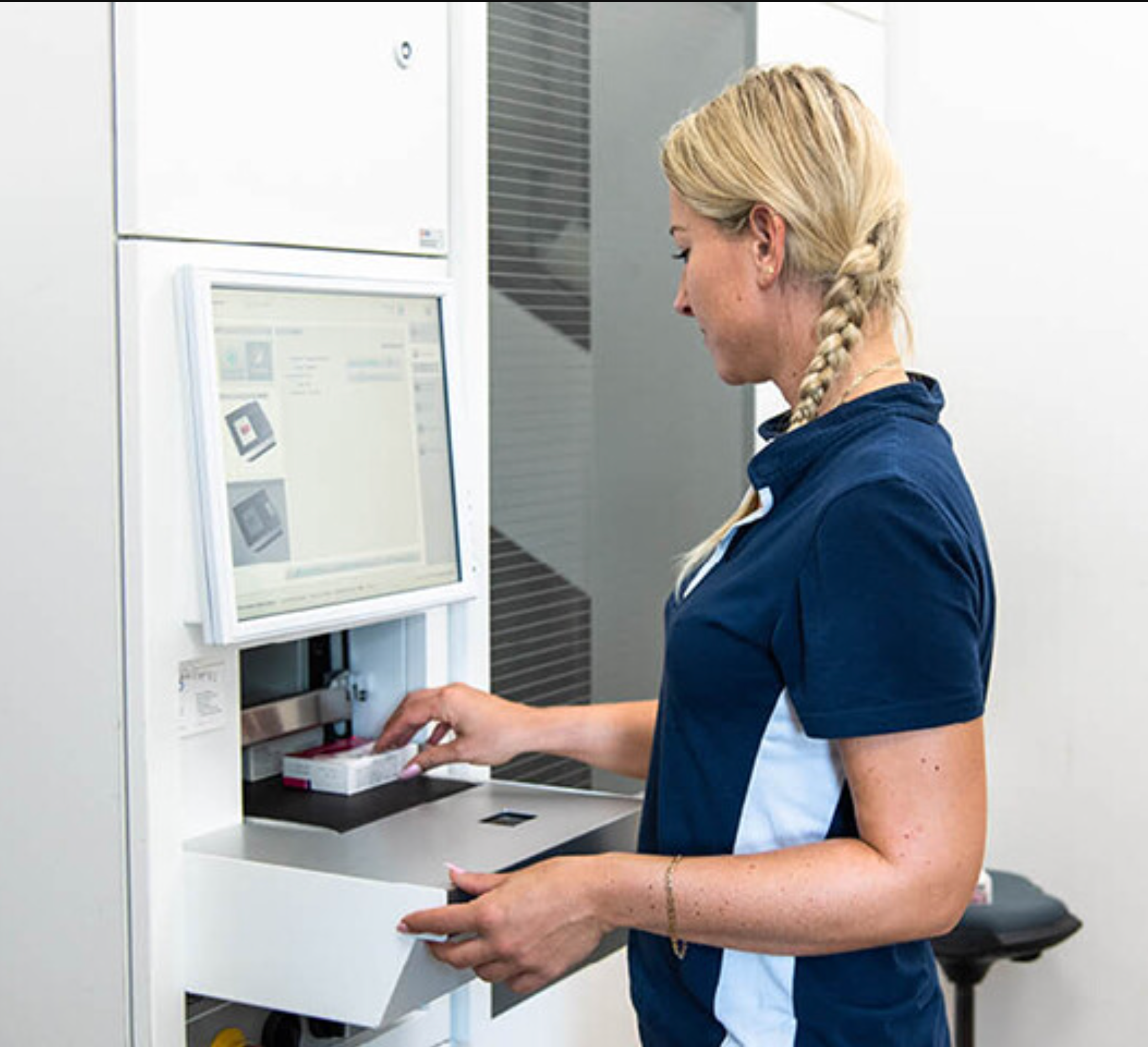 Dispensing Robots
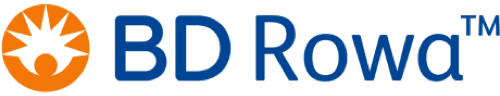 Integration soon available  as an LS Retail Standard Product
Utilizing the WWKS2 communication standard
Two license modules:
Simple – Dispensing only
Full – Dispensing and Inventory
Customer Facing Apps by LS Retail Partners
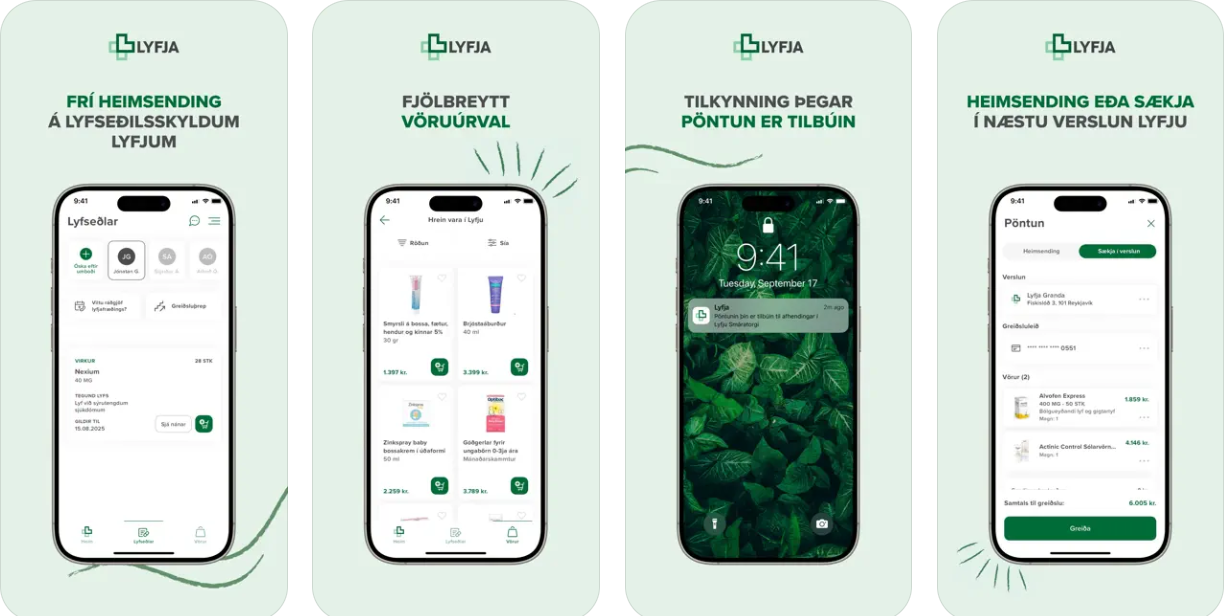 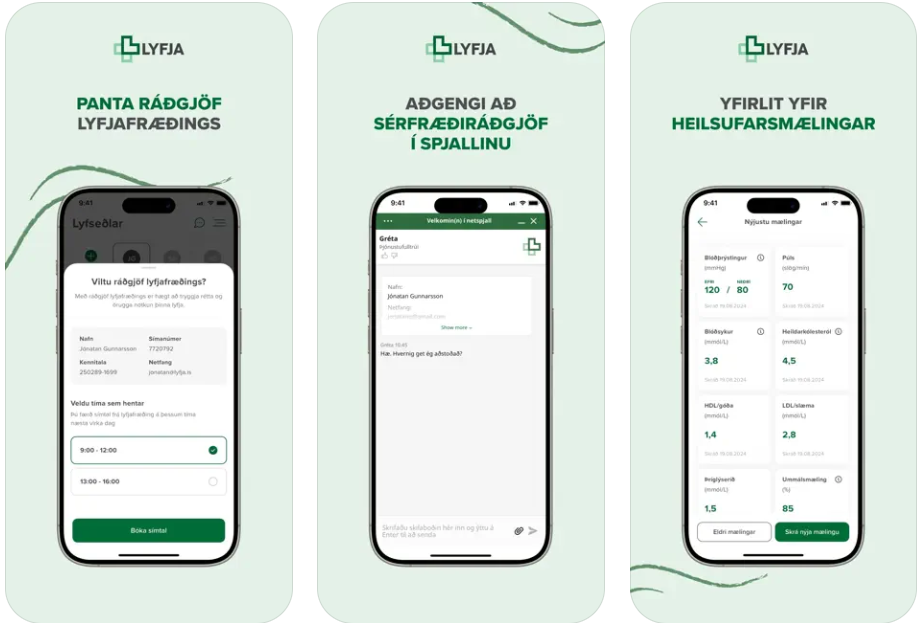 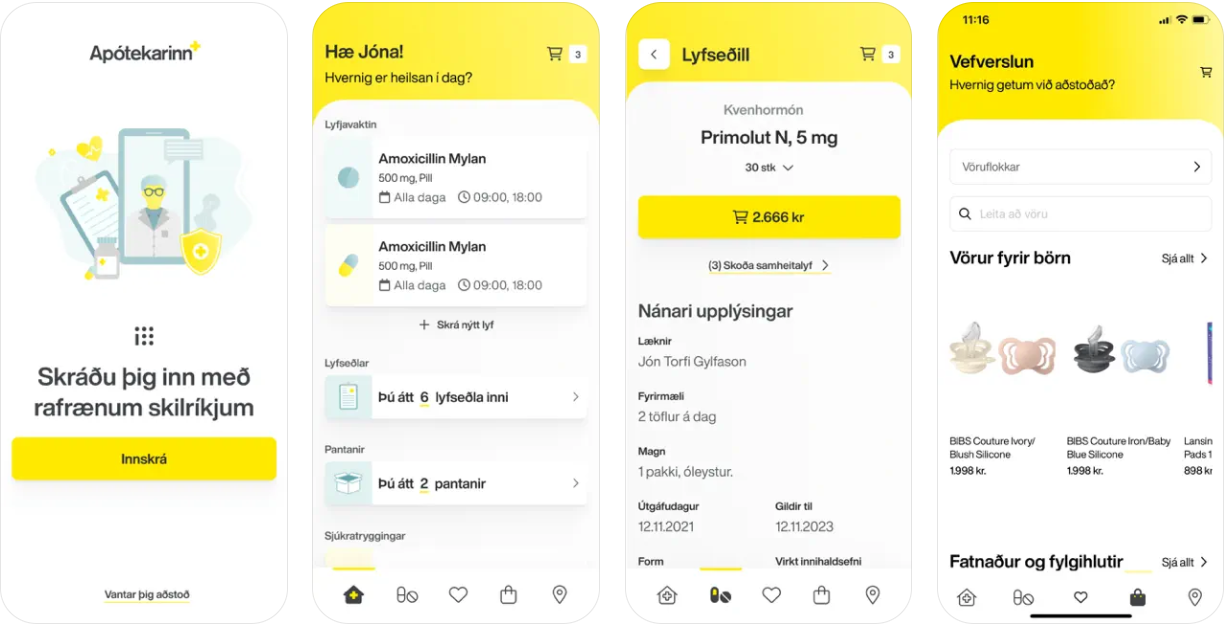 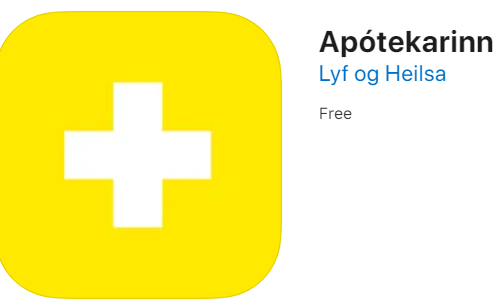 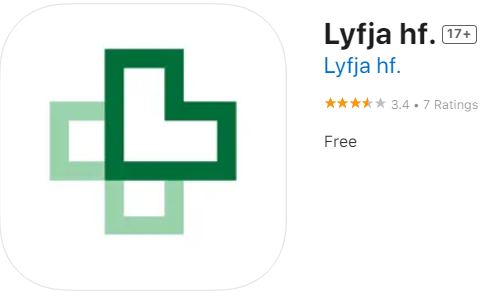 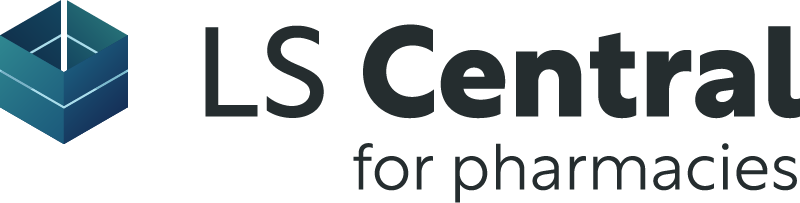 Selling LS Central for pharmacies
No two companies are the same. Everyone is “Special” and “Complex”
The “pharma flow” is the biggest hurdle
So “difficult” to create an integration for the government refund part
The little things sometimes make a big difference
Staff Management
Member Management / Loyalty Club

Time to market is the key
After that it's just pure Retail, Wholesale, and eCom sales
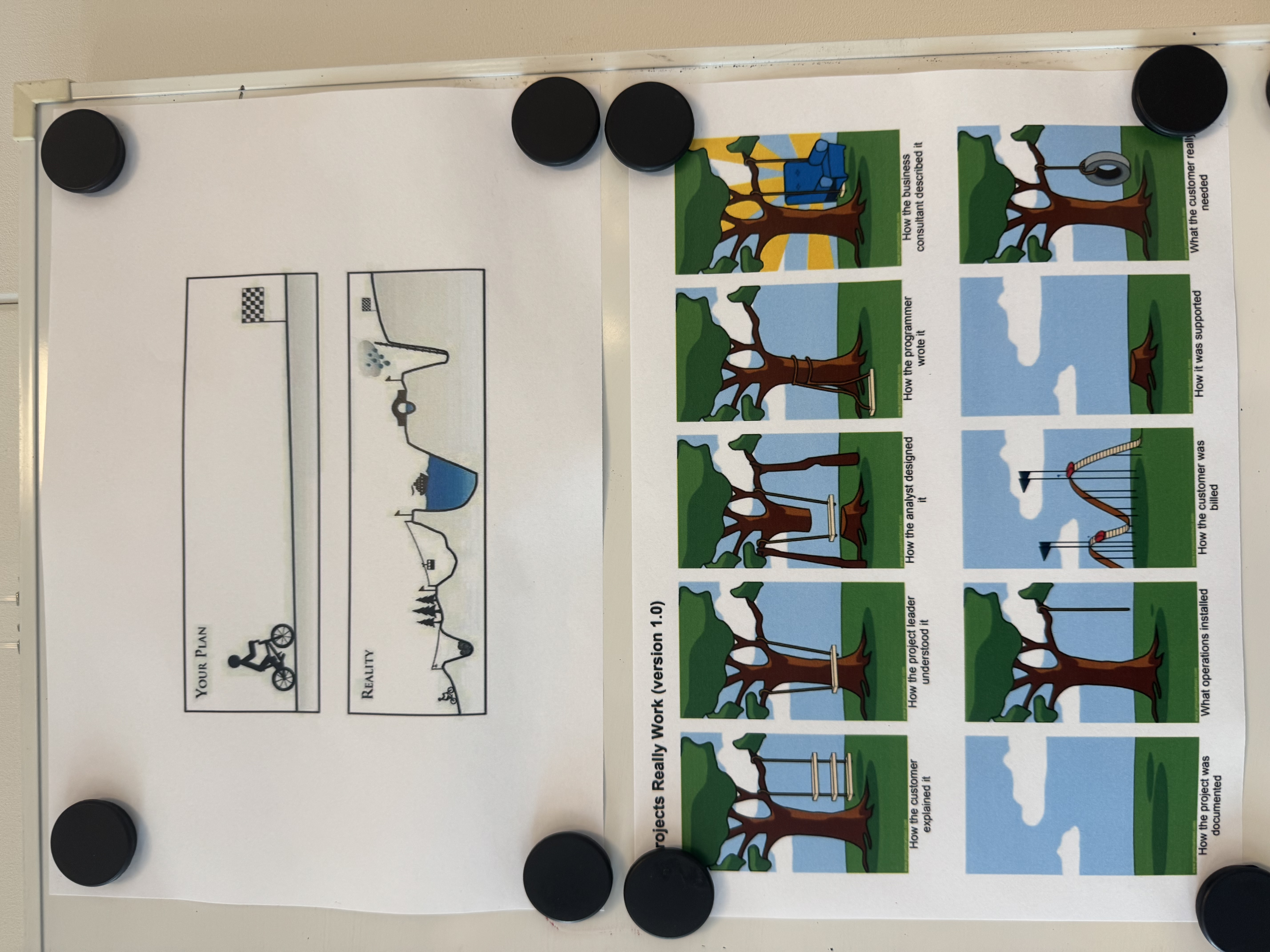 Trends between countries
Emphasis on retail processes like basket size and self-service checkout lanes
B2C where the pharmacists is located in a central warehouse processing prescriptions and send the products directly to the customers' homes with general post service
Call Center to assist relatives outside the country to order and purchase products for people inside the country
Drive-thru pharmacies open 24/7/365
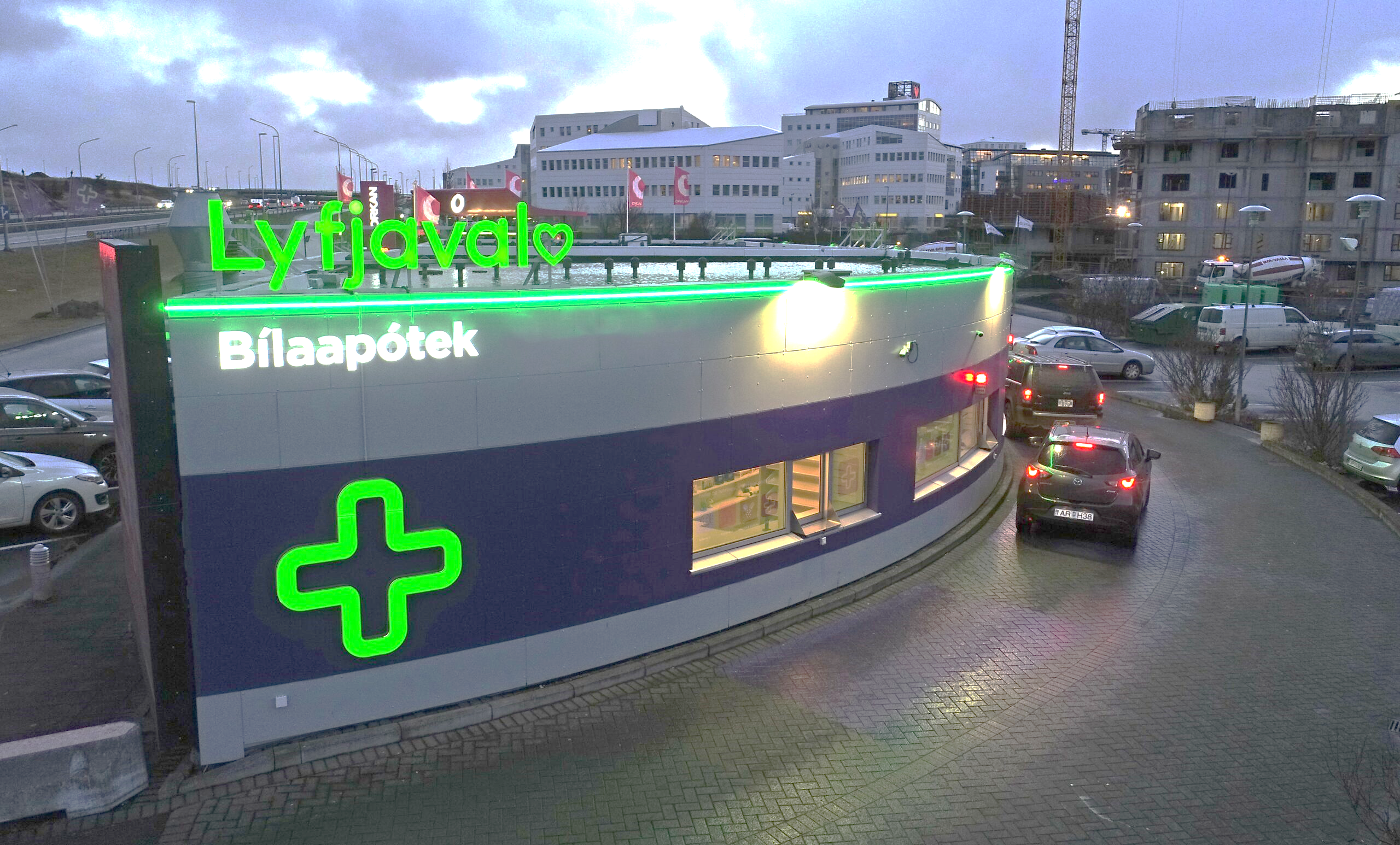 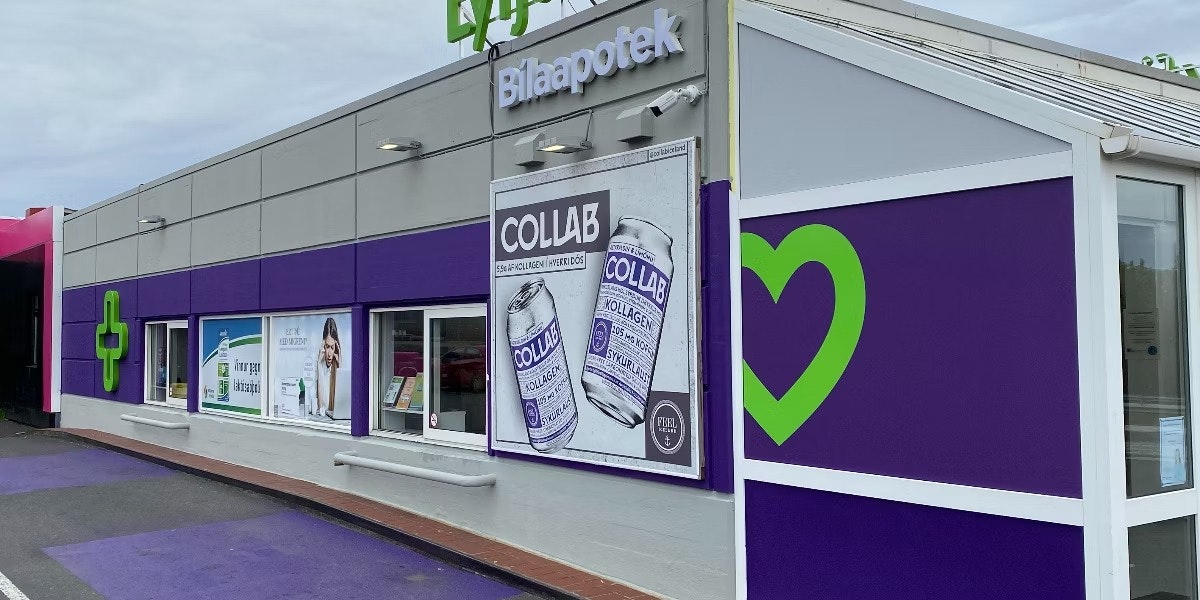 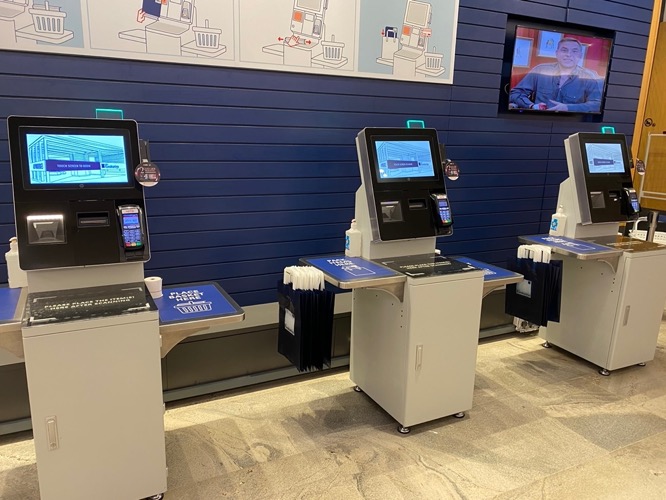 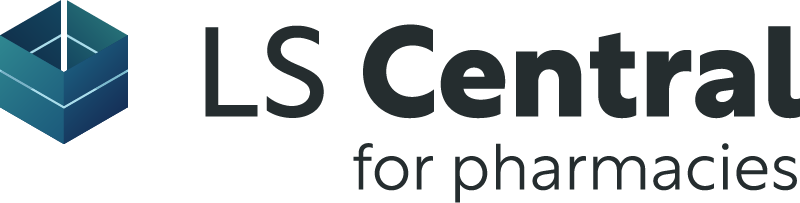 Matching the team setup to the customer
Platform and Architecture
Environments (DEV; TST; PreProd; Prod), Release Management
Servers, Network, Cyber Security, Data Distribution, API’s
Back Office Operations
Finance, Reporting, Product Procurement, Customer Loyalty
Product Pricing, POS setup, Promotions setup, Warehouse Activity, Shipping
Front Office (In-store) Operations
Product Receiving, Returns, Inventory, Stock Count, Shelf Replenishment
Pharma Expedition, Non-Rx Sales, 
Integrations
3rd party ERP integrations
Custom Development
Training a part of all teams!
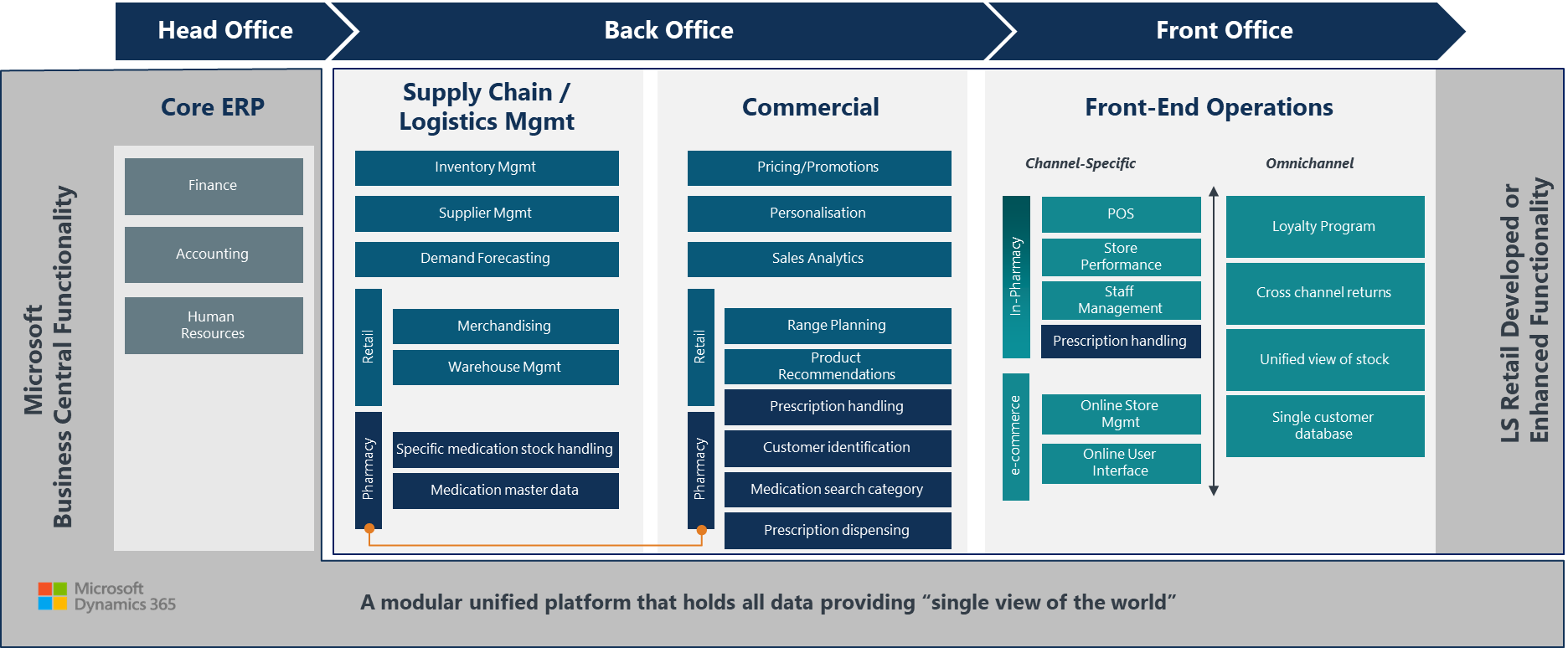 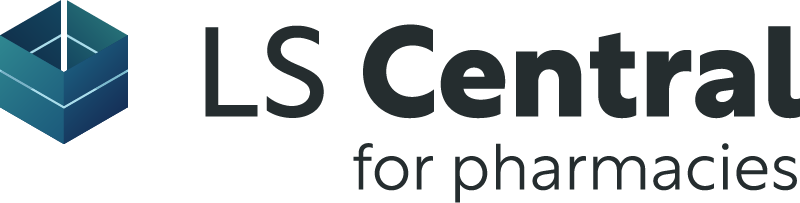 10 avoidable pitfalls, if you plan for them
Change management prior to kick-off - Get the right people on the bus
Setup a special internal support team than then integrates with IT Support post project
Build in-house competence to maximize the opportunities the system gives you
IT Infrastructure setup is always more complex than you think
No change requests (new stuff) allowed for the first 3 months of the project
Don’t forget about the reports for Finance
Bonuses and salaries are often related to KPI’s reports on the bottom line
You are not done when you have the first store live
Your Super-Users will quit and leave before the roll-out is done
Re-training after the go-live to get efficiency up in the stores
Have a post-roll-out change management schema
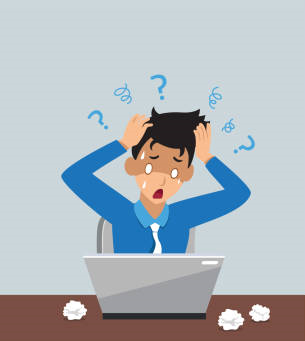 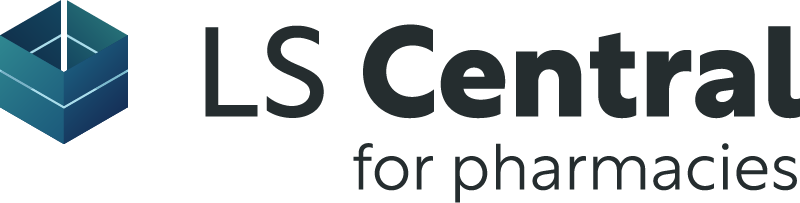 Plan for the transition from Project to BAU
Project phase
Roll-out phase
BAU
Transition to BAU
Roll-out is a critical phase of the project with high demands for immediate fixes and enhancements needed, but no major development.
Need for high availability of support increasing as the roll-out goes on.
New way of working will be needed to finish the transition into Business As Usual (BAU) support phase.
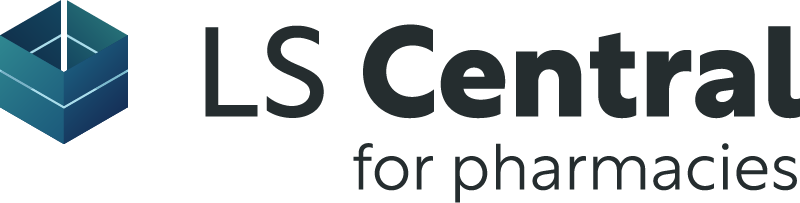